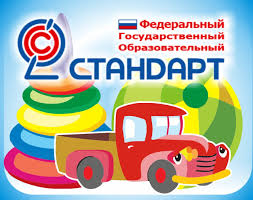 МБДОУ
 «Добрянский детский сад № 21»
ФЕДЕРАЛЬНЫЙ ГОСУДАРСТВЕННЫЙ ОБРАЗОВАТЕЛЬНЫЙ СТАНДАРТ ДОШКОЛЬНОГО ОБРАЗОВАНИЯ
Ознакомительный материал 
для родителей
Подготовила педагог-психолог 
О.А. Шарова
УТВЕРЖДЕН 
приказом Министерства образования и науки Российской Федерации 
от 17 октября 2013 г., № 1155
«СТАНДАРТ» 
(англ. standart – норма, образец) 
образец, эталон, модель, принимаемые за исходные для сопоставления с ними др. подобных объектов
Стандарт в образовании выступает как основа гарантий конституционного права российского гражданина, права любого человека на качественное образование.
Зачем нужен стандарт?
Что должен регулировать?
Что измениться в детском саду после появление стандарта?


Дошкольное образование становится уровнем  общего образования наряду с начальным, основным и средним общем образованием (ст.10, ч.4).
Федеральные государственные образовательные стандарты  утверждаются для всех уровней общего образования 
(ст. 5, ч. 3), в том числе для дошкольного.
№ 273 – ФЗ  от 29.12.2012 г
«Об образовании Российской Федерации».
ОПРЕДЕЛЕНИЕ ФГОС
ДОШКОЛЬНОГО ОБРАЗОВАНИЯ
Федеральный государственный стандарт дошкольного образования представляет собой совокупность государственных гарантий получения бесплатного доступного качественного образования посредством:
 
расширения возможностей развития личностного потенциалаи способностей каждого ребенка дошкольного возраста; 
обеспечения условий здорового образа жизни и безопасности ребенка;
приобщения детей через соответствующие их индивидуально-возрастным особенностям виды деятельности к социокультурным нормам, традициям семьи, общества и государства; 
развития интереса и мотивации детей к познанию мира и творчеству;
реализации вариативных образовательных программ;
соблюдения прав ребенка, родителей и других участников образовательного процесса.
ПРЕДМЕТ РЕГУЛИРОВАНИЯ СТАНДАРТА
отношения в сфере образования между их участниками, возникающие при реализации основной образовательной программы дошкольного образования организацией, осуществляющей образовательную деятельность
ФГОС ДО отражает согласованные социально-культурные, общественно-государственные ожидания относительно уровня дошкольного образования, которые являются ориентирами для учредителей дошкольных Организаций, 
специалистов системы образования, семей воспитанников и широкой общественности
ОСНОВНЫЕ ПРИНЦИПЫ ФГОС:
поддержка разнообразия детства; 
сохранение уникальности и самоценности дошкольного детства как важного этапа в общем развитии человека;
полноценное проживание ребенком всех этапов дошкольного детства, амплификация (обогащение) детского развития; 
создание благоприятной социальной ситуации развития каждого ребенка в соответствии с его возрастными и индивидуальными особенностями и склонностями; 
содействие и сотрудничество детей и взрослых в процессе развития детей и их взаимодействия с людьми, культурой и окружающим миром;
приобщение детей к социокультурным нормам, традициям семьи, общества и государства; 
формирование познавательных интересов и познавательных действий ребенка через его включение в различные виды деятельности; 
учет этнокультурной и социальной ситуации развития детей.
ЦЕЛИ
ЗАДАЧИ:
охрана и укрепление физического и психического здоровья детей (в том числе их эмоционального благополучия); 
сохранение и поддержка индивидуальности ребенка, развитие индивидуальных способностей и творческого потенциала каждого ребенка как субъекта отношений с людьми, мироми самим собой; 
формирование общей культуры воспитанников, развитие их нравственных, интеллектуальных, физических, эстетических качеств, инициативности, самостоятельности и ответственности, формирование предпосылок учебной деятельности; 
обеспечение вариативности и разнообразия содержания образовательных программ и организационных форм уровня дошкольного образования, возможности формирования образовательных программ различных уровней сложностии направленности с учетом образовательных потребностейи способностей воспитанников;
формирование социокультурной среды, соответствующей возрастным и индивидуальным особенностям детей; 
обеспечение равных возможностей полноценного развития каждого ребенка в период дошкольного детства независимоот места проживания, пола, нации, языка, социального статуса, психофизиологических особенностей (в том числе ограниченных возможностей здоровья); 
обеспечение преемственности основных образовательных программ дошкольного и начального общего образования; 
определение направлений для систематического межведомственного взаимодействия, а также взаимодействия педагогических и общественных объединений (в том числе сетевого).
Совокупность требований ФГОС ДО
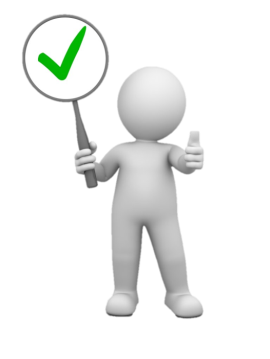 ТРЕБОВАНИЯ К СТРУКТУРЕ ОСНОВНОЙ ОБРАЗОВАТЕЛЬНОЙ ПРОГРАММЫ
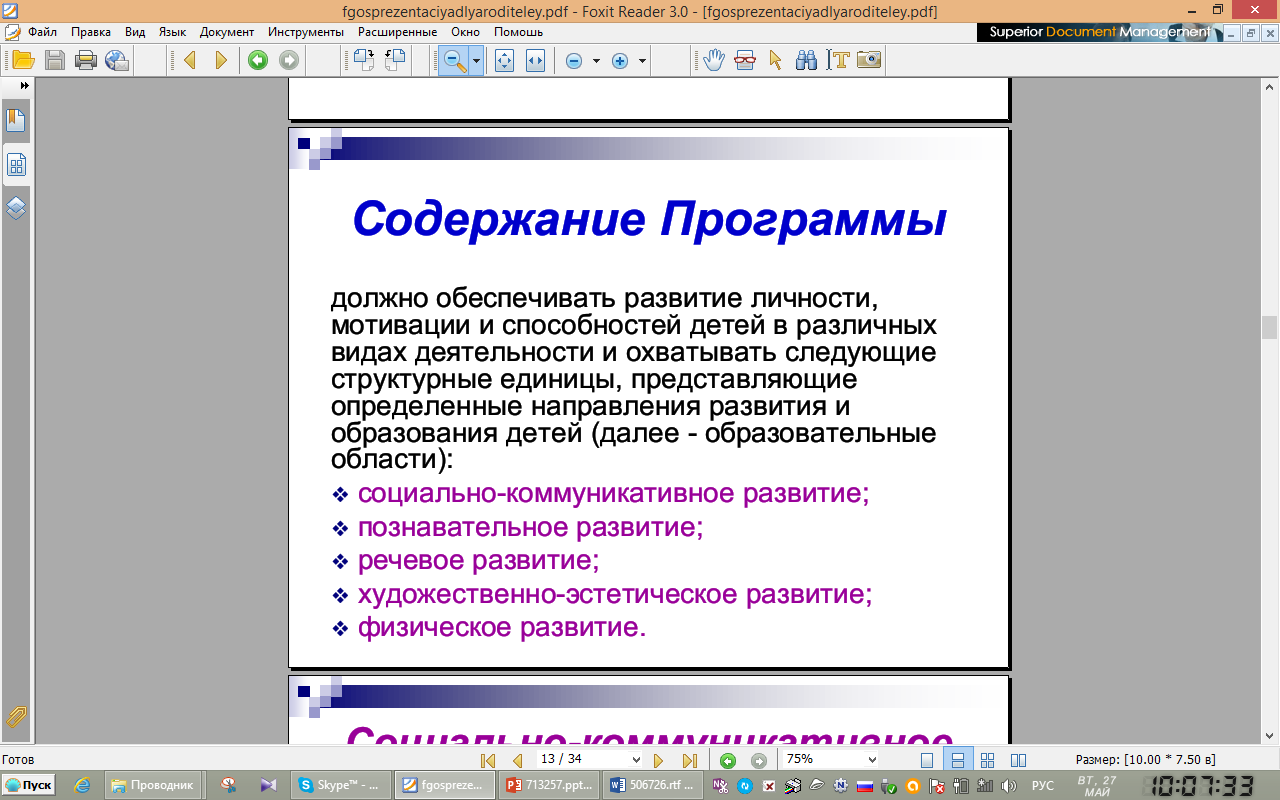 5 образовательных областей
5 образовательных областей:
ЧАСТИ ПРОГРАММЫ
Взаимодополняющие, необходимые при реализации требований Стандарта
СТРУКТУРА ОСНОВНОЙ ОБРАЗОВАТЕЛЬНОЙ ПРОГРАММЫ
Целевой раздел
Содержательный раздел
Организационный раздел
ЦЕЛЕВОЙ РАЗДЕЛ
СОДЕРЖАТЕЛЬНЫЙ РАЗДЕЛ
Определяет общее содержание основной образовательной программы, обеспечивающее полноценное развитие детейс учетом их возрастных и индивидуальных особенностей
ЗАДАЧИ
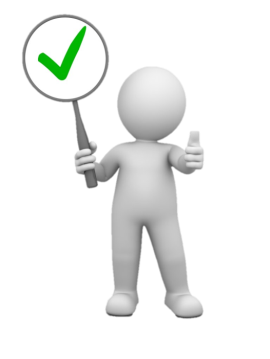 ТРЕБОВАНИЯ К УСЛОВИЯМ РЕАЛИЗАЦИИ ПРОГРАММЫ
кадровые
условия
финансовые
условия
психолого-педагогические условия
материально-технические
условия
развивающая
предметно-пространственная среда
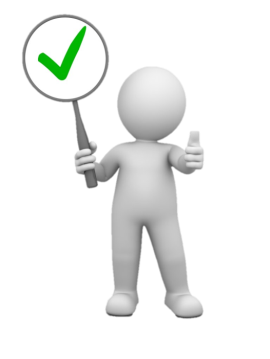 ТРЕБОВАНИЯ К РЕЗУЛЬТАТАМ 
ОСВОЕНИЯ ПРОГРАММЫ
Требования Стандарта к результатам освоения Программы даны в виде целевых ориентиров дошкольного образования, которые представляют собой социальные и психологические характеристики возможных достижений ребенка на этапе завершения уровня дошкольного образования.
Целевые ориентиры Программы выступают основаниями преемственности дошкольного и начального общего образования. 
При соблюдении требований к условиям реализации Программы настоящие целевые ориентиры предполагают формирование у детей дошкольного возраста предпосылок к учебной деятельности
на этапе завершения ими дошкольного образования.
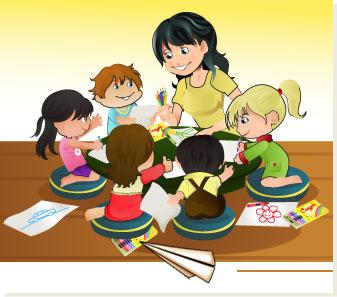 Кого слушать? 




Разработчики ФГОС ДО пошли путем:
«Учить для жизни, а не для школы»

Разработчики стандарта красной нитью проводят 
утверждение о том, что «не ребенок должен быть готов к школе, а школа должна быть готова к ребенку»
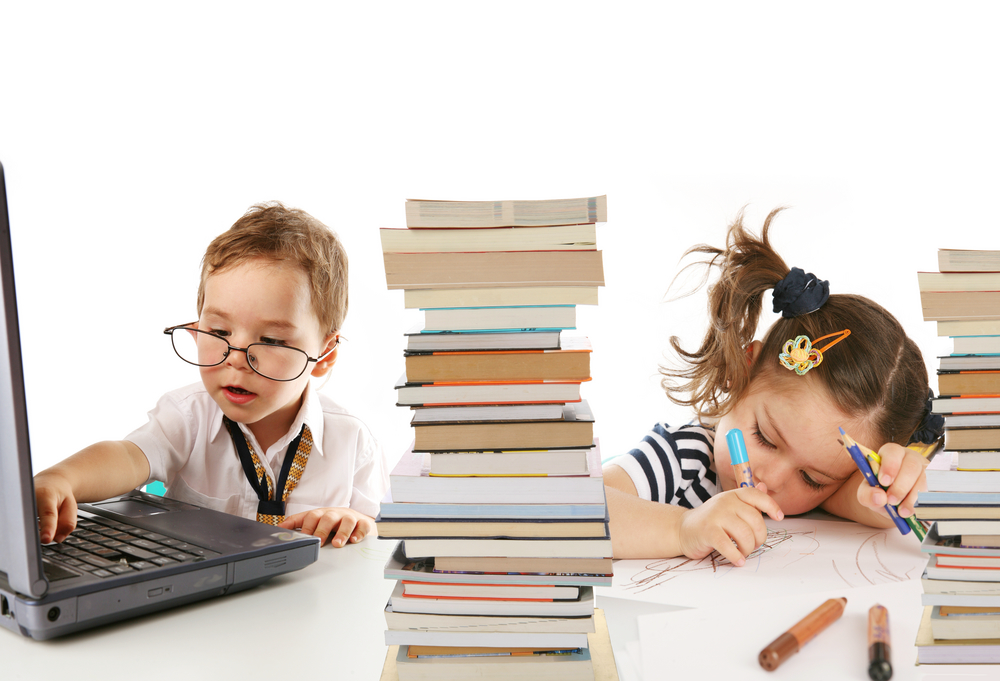 Они указывают на то, что все родители должны знать о том, что для успешной адаптации к школьной жизни гораздо важнее, чем умение читать и считать, ребенку нужны психологическая стабильность, высокая самооценка, вера в свои силы и социальные способности 






Все эти психологические характеристики лежат в основе высокой мотивации детей к обучению в школе. 
Именно поэтому они обозначены в стандарте как целевые ориентиры для всех участников образовательных отношений!
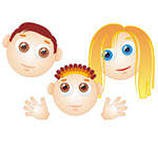 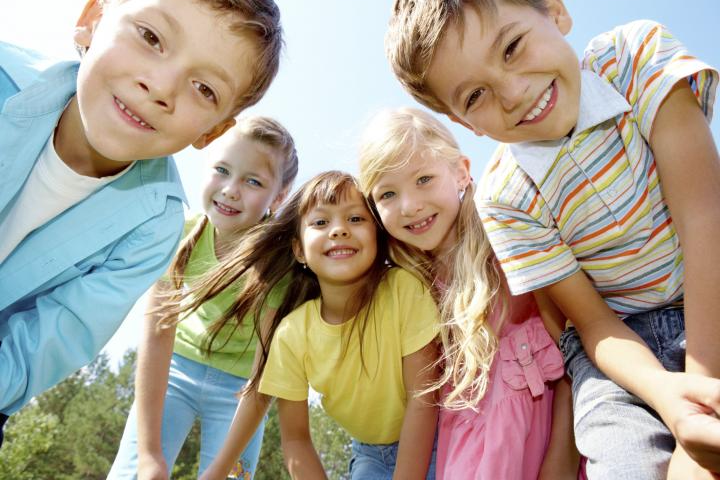 ЦЕЛЕВЫЕ ОРИЕНТИРЫ 
в младенческом и раннем возрасте
ребенок интересуется окружающими предметами и активно действует с ними; эмоционально вовлечен в действияс игрушками и другими предметами, стремится проявлять настойчивость в достижении результата своих действий;

использует специфические, культурно фиксированные предметные действия, знает назначение бытовых предметов (ложки, расчески, карандаша и пр.) и умеет пользоваться ими; владеет простейшими навыками самообслуживания; 

стремится проявлять самостоятельность в бытовом и игровом поведении;

владеет активной речью, включенной в общение; 

может обращаться с вопросами и просьбами, понимает речь взрослых; знает названия окружающих предметов и игрушек;
стремится к общению со взрослыми и активно подражаетим в движениях и действиях; 

появляются игры, в которых ребенок воспроизводит действия взрослого;

проявляет интерес к сверстникам; 

наблюдает за их действиями и подражает им;

проявляет интерес к стихам, песням и сказкам, рассматриванию картинок, стремится двигаться под музыку; 

эмоционально откликается на различные произведения культуры и искусства;

у ребенка развита крупная моторика, он стремится осваивать различные виды движения (бег, лазанье, перешагивание и пр.).
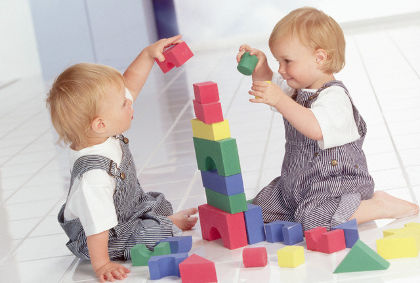 Целевые ориентиры на этапе завершения дошкольного образования:

ребёнок овладевает основными культурными способами деятельности, проявляет инициативу и самостоятельность в разных видах деятельности - игре, общении, познавательно-исследовательской деятельности, конструировании и др.; способен выбирать себе род занятий, участников по совместной деятельности;

ребёнок обладает установкой положительного отношения к миру, к разным видам труда, другим людям и самому себе, обладает чувством собственного достоинства; активно взаимодействует со сверстниками и взрослыми, участвует в совместных играх. 

Способен договариваться, учитывать интересы и чувства других, сопереживать неудачам и радоваться успехам других, адекватно проявляет свои чувства, в том числе чувство веры в себя, старается разрешать конфликты;
ребёнок обладает развитым воображением, которое реализуется в разных видах деятельности, и прежде всего в игре; ребёнок владеет разными формами и видами игры, различает условную и реальную ситуации, умеет подчиняться разным правилам и социальным нормам;

ребёнок достаточно хорошо владеет устной речью, может выражать свои мысли и желания, может использовать речь для выражения своих мыслей, чувств и желаний, построения речевого высказывания в ситуации общения, может выделять звуки в словах, у ребёнка складываются предпосылки грамотности;

у ребёнка развита крупная и мелкая моторика; он подвижен, вынослив, владеет основными движениями, может контролировать свои движения и управлять ими;
ребёнок способен к волевым усилиям, может следовать социальным нормам поведения и правилам в разных видах деятельности, во взаимоотношениях со взрослыми и сверстниками, может соблюдать правила безопасного поведения и личной гигиены;

ребёнок проявляет любознательность, задаёт вопросы взрослым и сверстникам, интересуется причинно-следственными связями, пытается самостоятельно придумывать объяснения явлениям природы и поступкам людей; склонен наблюдать, экспериментировать. 

Обладает начальными знаниями о себе, о природном и социальном мире, в котором он живёт; знаком с произведениями детской литературы, обладает элементарными представлениями из области живой природы, естествознания, математики, истории и т.п.; 

 ребёнок способен к принятию собственных решений, опираясь на свои знания и умения в различных видах деятельности.
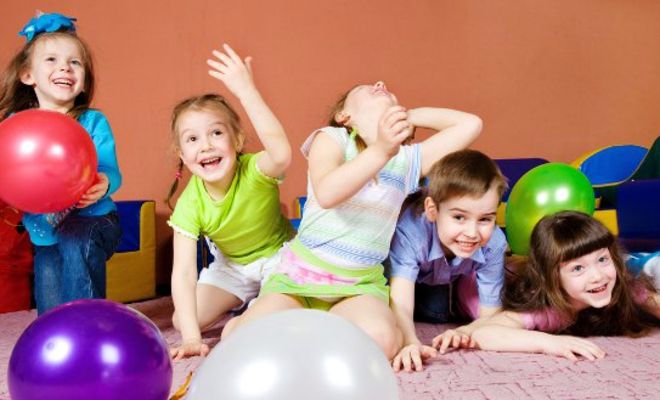 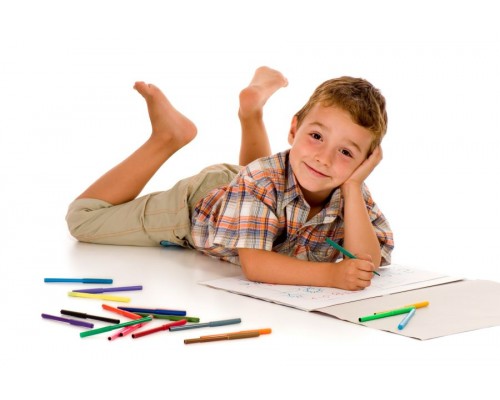 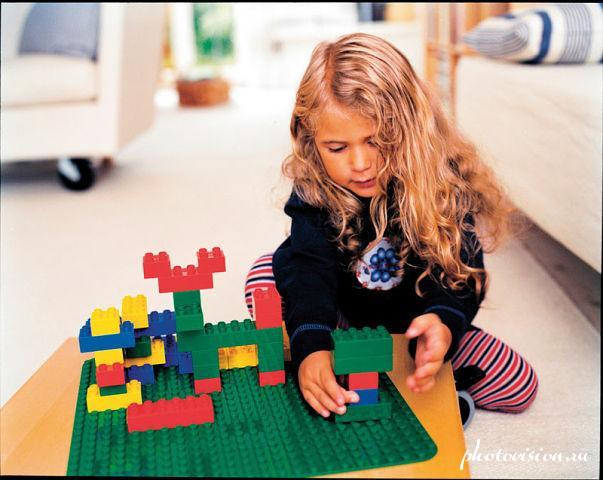 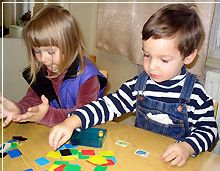